Unlocking the Power of PSO Data: Enhancing Skills and Insights
Shava Feinstein, ODE and Charlotte Alverson, UO
Oregon Statewide Transition Conference
Tennessee Williams Room
March 14, 2024 11:15 – 12:30
[Speaker Notes: Intro : Shava

Questions: how many of you have conducted PSO interviews ?]
What are Post School Outcomes?Indicator B-14
[Speaker Notes: Indicators are measurements of compliance
Measures how well the state is implementing IDEA.
Of the 17 IDEA Part B indicators, only 4 relate to secondary transition:

INDICATOR B1:  GRADUATION RATES:  Percent of youth with IEPs exiting special education due to graduating with a regular high school diploma

INDICATOR B2:  DROPOUT RATES: Percent of youth with IEPs who exited special education due to dropping out

INDICATOR B13:  POSTSCHOOL TRANSITION GOALS IN IEP:  Percent of youth with IEPs aged 16 and above with an IEP that includes appropriate measurable postsecondary goals, annually updated and based upon an age appropriate transition assessment,
transition services, including courses of study,
that will reasonably enable the student to meet
those postsecondary goals, and annual IEP goals
related to the student’s transition services needs. 

INDICATOR B14:  PARTICIPATION IN POSTSECONDARY SETTINGS: States must report percent of youth who are no longer in secondary school, had Individualized Education Programs (IEPs) in effect at the time they left school, and were in: 14A. higher education 14B. higher education or competitively employed 14C. higher education or in some other postsecondary education or training program; or competitively employed or in some other employment within one year of leaving high school.]
Indicator B-14
States must report the Post School Outcomes (PSO) which is the percent of youth who are no longer in secondary school, have IEP in effect at the time they left school.
Oregon’s PSO Results for School Year 21-22
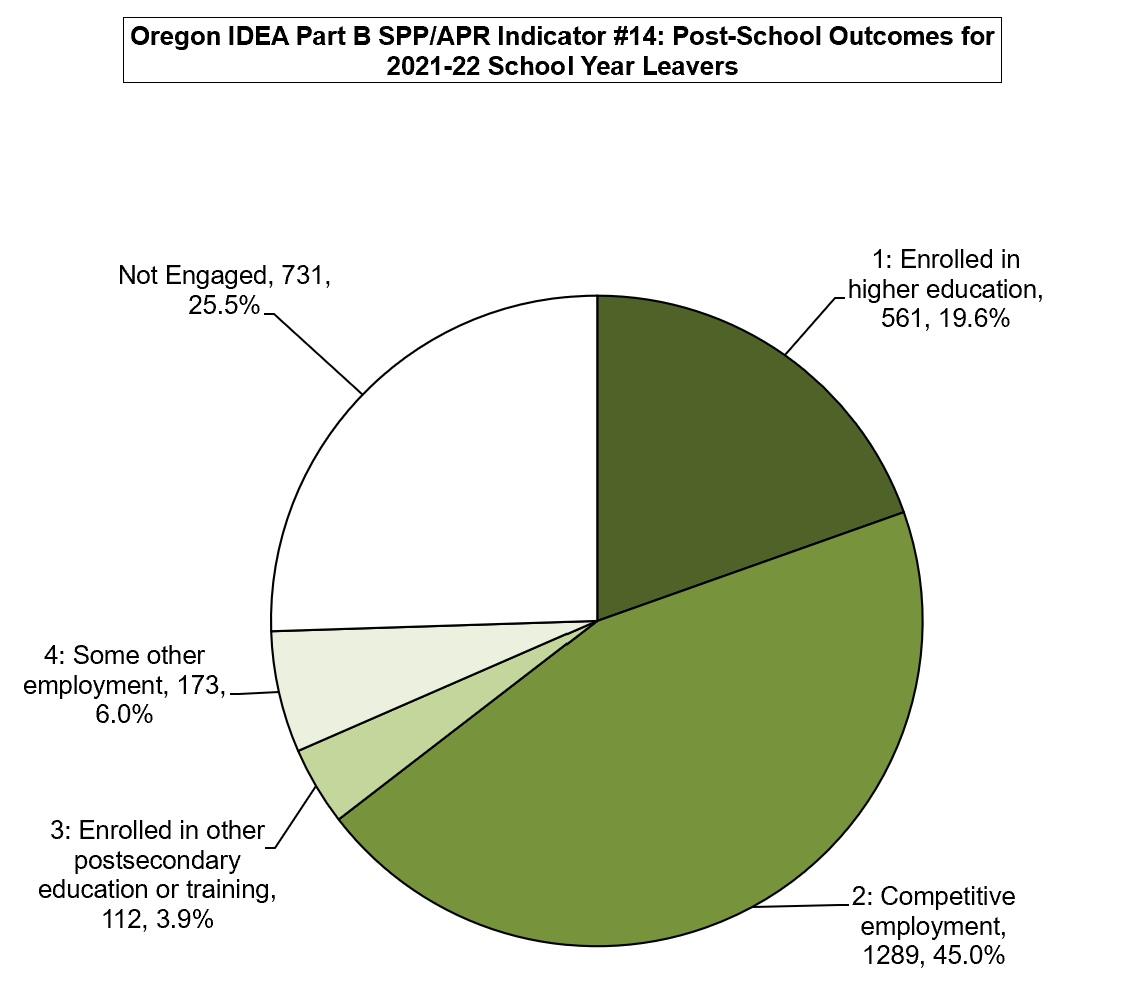 Total Former Student Leavers 
5,435
Total Respondents 
2,866 (52.7%)
Total Engaged 
2,135 (74.5%)
Not Engaged 
731 (25.5%)
[Speaker Notes: Year	Total Leavers 	Total Respondents       Total Engaged	Not Engaged 
FFY20  	4847	2775	             2001 (72%)	774
FFY21	4601	2782	             2100 (75.5%)	682
FFY22	5435	2866	             2135 (74.5%)	734]
Indicator B-14 DataPost School Outcomes Interviews
[Speaker Notes: How do states collect the data for this reporting requirement]
(Details related to exit interviews)
[Speaker Notes: To gather PSO data from all former students who were receiving special education services at the time they exited high school, school districts conduct a phone survey each year during a specific time frame]
(Details related to exit interviews)
[Speaker Notes: Ask participants how many are using paper copies for phone interviews.]
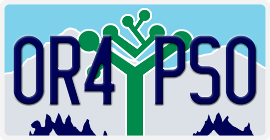 Resources
In the App
On the web
Click HELP on the navigation bar to access FAQs and a resource list
Click Post-School Outcomes on the website:  transitionoregon.org
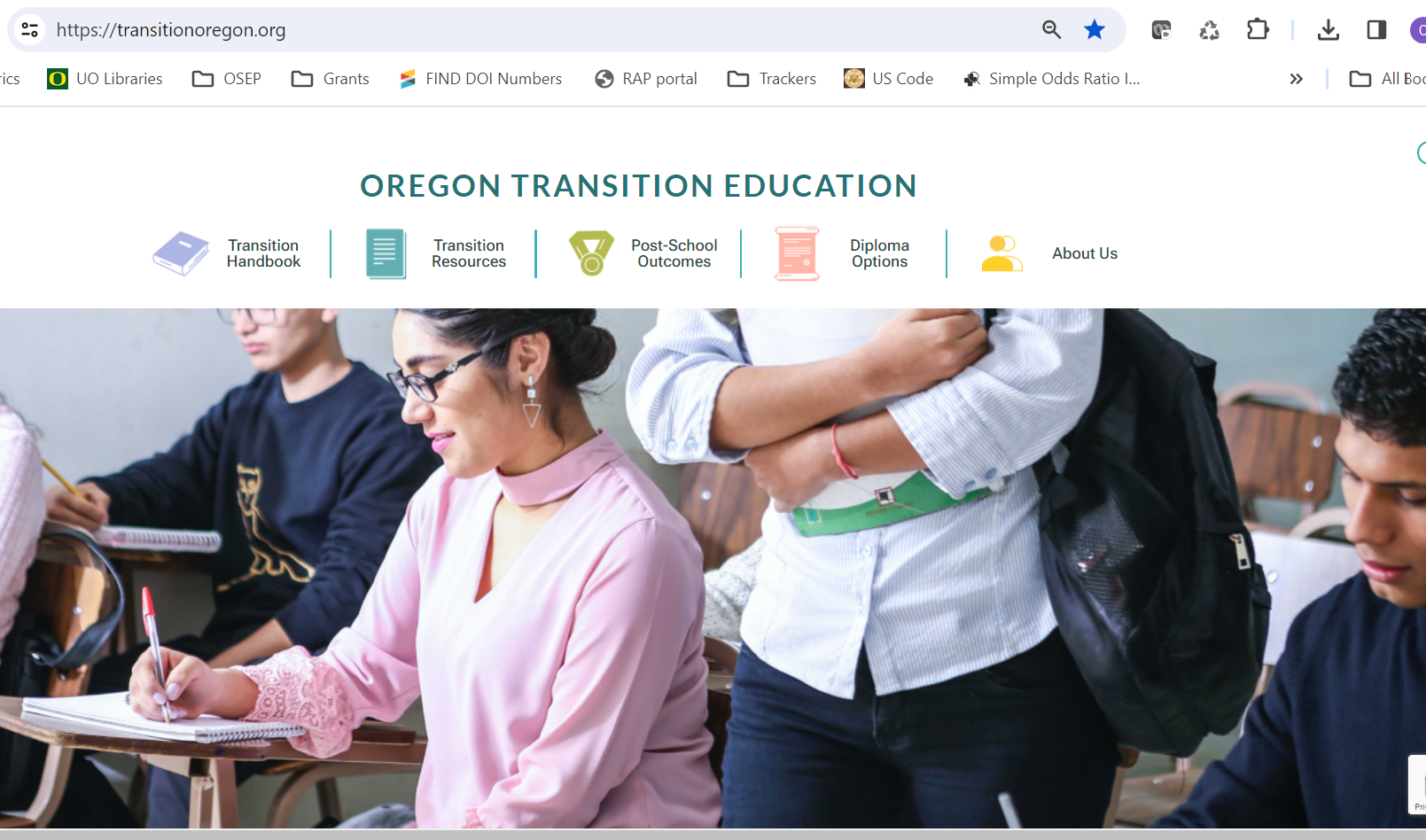 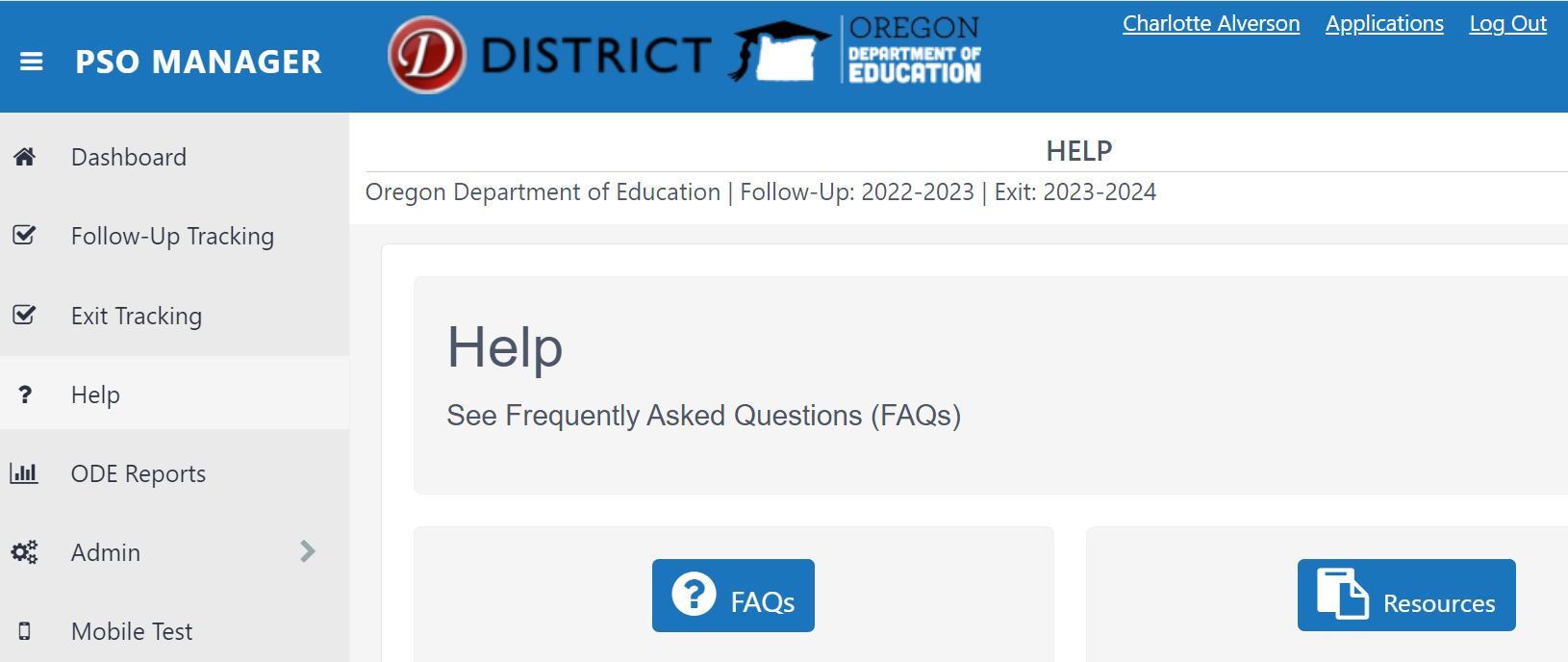 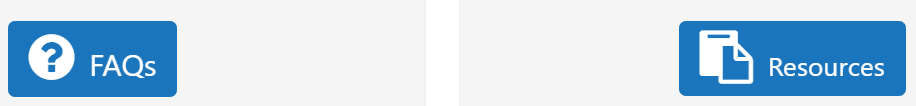 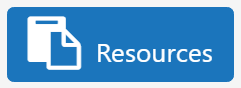 [Speaker Notes: https://transitionoregon.org/transition-handbook/]
PSO Follow Up Year Interview Data Collection Process
(Details related to exit interviews)
[Speaker Notes: Shava : Ends here]
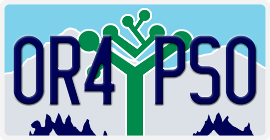 Definitions
Interview: An interview is a conversation with a purpose.
Purpose of the PSO Interviews: Is to learn what former students are doing  after high school  - working or going to school 
The progress of the interview requires skills and capability of the interviewer 
Interviewer: The interviewer is the person tasked to complete the interview according to the procedures outlined.
Pose the questions on the questionnaire, listen to and record the answers of the interviewees
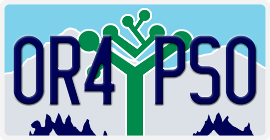 Role of the Interviewer
Being an interviewer…
is a major responsibility
is one of the most important roles on the project
Interviewer is responsible for collecting the information in a accurate, reliable, and appropriate way.  
Success of the project is dependent to a great degree on the interviewer’s conscientiousness, effort, and cooperation.
[Speaker Notes: Interviewers are critical;  they provide the data on which the state’s post-school outcomes reports are based.
If interviewers do not gather data in an accurate and uniform manner, the results may be inaccurate and misleading, and could lead to erroneous conclusions regarding the post-school outcomes of former students. 
Ethical responsibility to ensure each interview is 
Voluntary
Confidential 
Accurate]
Responsibilities of the Interviewer
Preparing for the interview
Attending and actively participating in trainings. 
Asking questions
Making sure you can log-in 
Reading through the materials (questionnaire, directions) 
Conducting the interview 
Ensuring the person is eligible to be interviewed
Ensuring the person understand the purpose of the interview and the questions 
Allowing sufficient time to complete the survey without rushing
Allowing time for responses when messages are left 
Completing the interview
Correctly following the questionnaire directions
Accurately recording the information 
Filling in all the information required on the form, including interviewer notes. 
Finishing the interview
Reviewing each questionnaire to ensure that all questions were asked and data were recorded, including interviewer notes
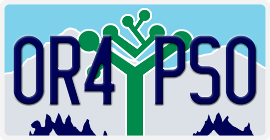 As interviewers, what you do is important!
13
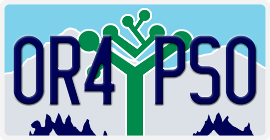 Accuracy
Consistent survey administration by each interviewer for each interview
Accuracy is influenced by 
The way you and the respondent understand the purpose of the survey.
What you and respondents believe are the correct answers to the questions.
The ability of the respondent to understand the questions and your ability to understand their responses.
The honesty of everyone involved.
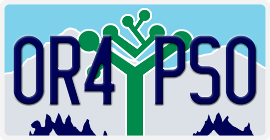 Would you prefer to talk with a teacher or a professional interviewer?
Majority of the youth preferred to talk with a former teacher
“Yeah, I would talk to a teacher because I know them”; and “I know their names” (MN Males) 
Only a couple of students preferred to talk with a professional interviewer
“…it’s easier to say things to interviewers that you think you’ll never see again. That it will remain confidential. You can say more things, there’s less restrictions on who or what is being talked about because no one will be offended” (TN Male)
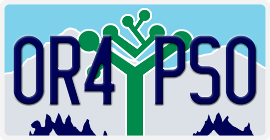 Interviewer Materials
Questionnaire – to become familiar with the questions and answer options; to practice asking and answering questions 
Phone Script – to introduce the purpose of the interview 
PSO Post-Card – to remind or inform former students that they will be called 

All of these materials (and more) are on the website
Transitionoregon.org
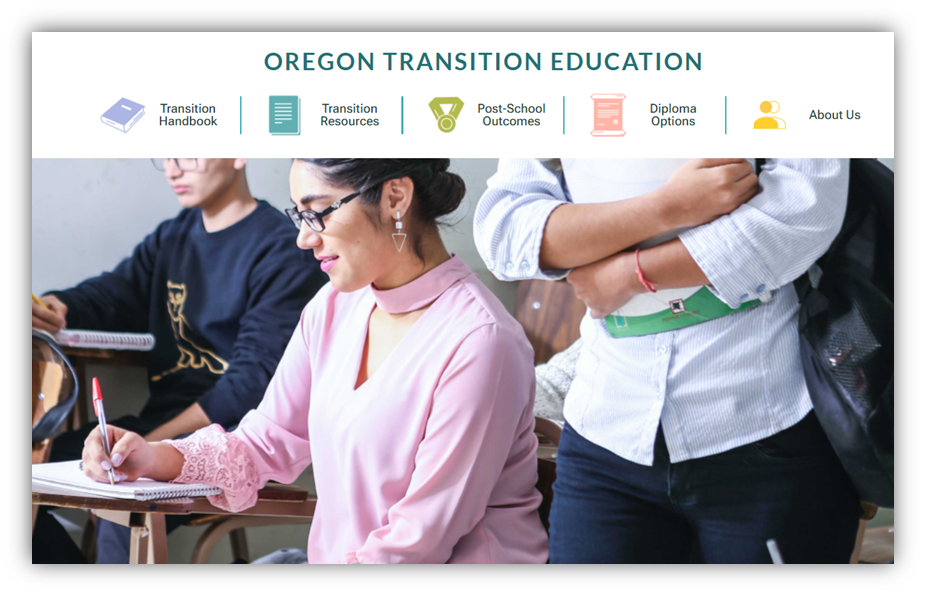 Voluntary
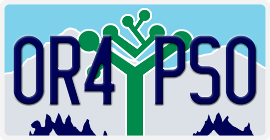 Informed consent – Agreement to Participate 
Is not required for Follow-Up Interview
Consent is given by answering questions 
They can refuse to participate or refuse to answer any question
Must talk to someone to record a “refusal”
Be prepared to 
communicate the importance of the interview
“The information you share will help other students like you/your child.”
answer questions from respondents, “Do I have to do this?” 
It is up to you to participate in the survey. You can refuse to answer any question. I will not share the information you give me with anyone. Your answers will be combined with a bunch of others’ answers and used to help other students like you/your child.
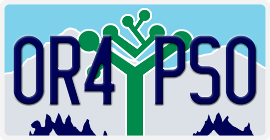 Confidentiality
Information is not shared with anyone else 
All paper and electronic information containing personally identifiable information must not be available to anyone outside of the survey team. Keep survey materials locked in a private place; logout of the App
All information obtained during student interviews must be kept confidential by the district and interviewers
Avoid discussing who you interviewed and what they said, even with co-workers who know a respondent
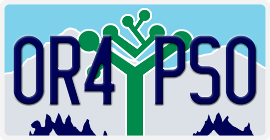 Resources
In the App
On the web
Click HELP on the navigation bar to access FAQs and a resource list
Click Post-School Outcomes on the website:  transitionoregon.org
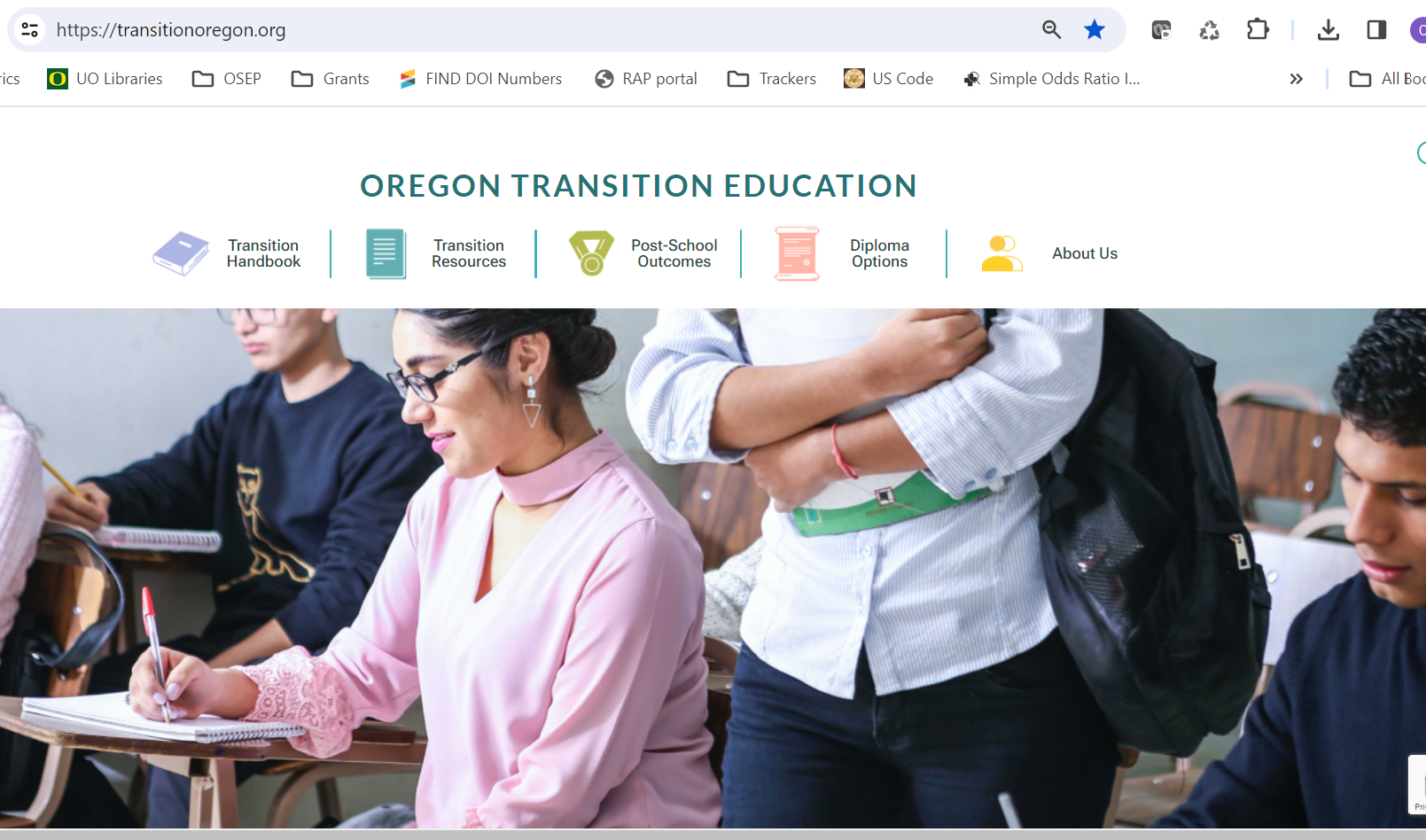 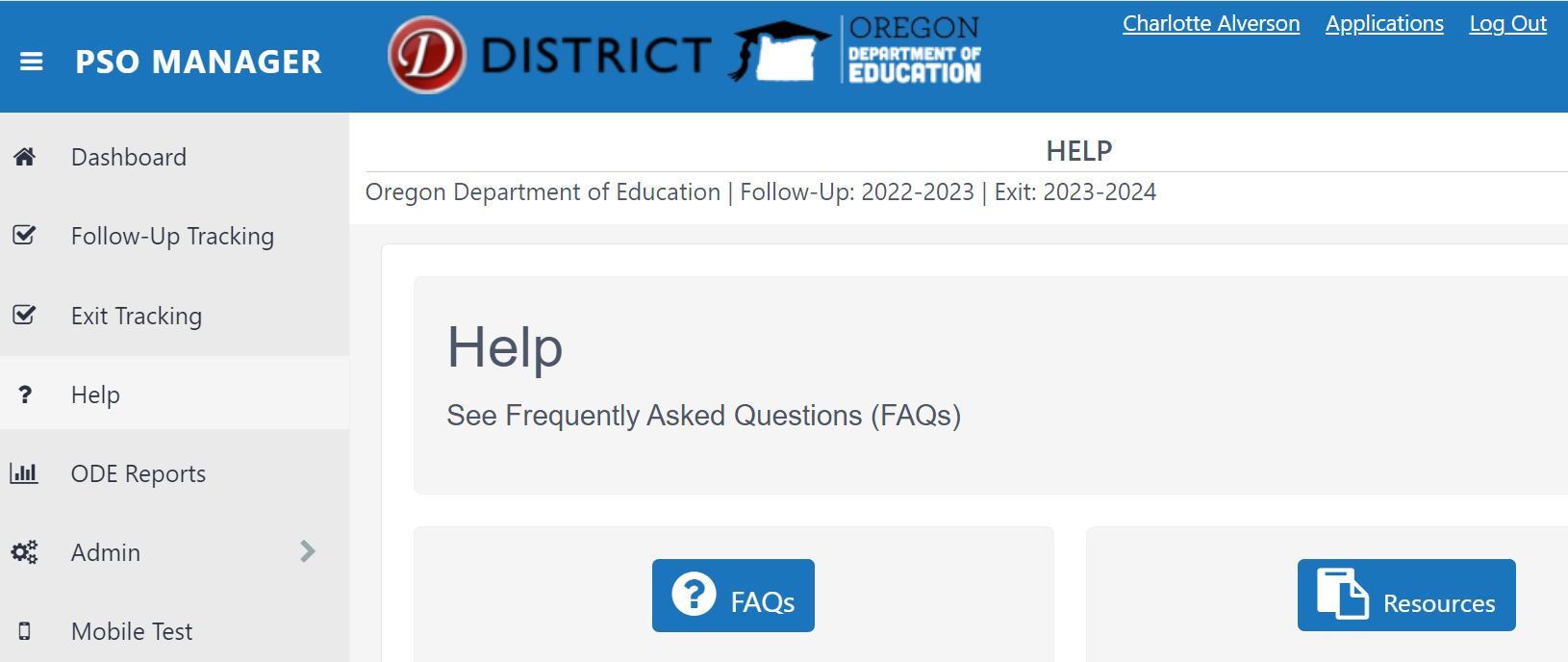 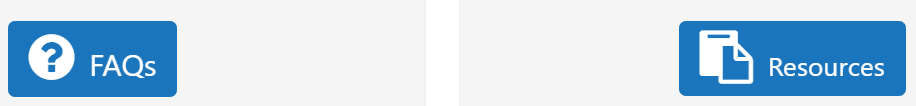 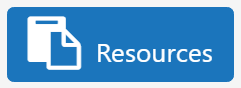 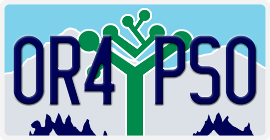 PSO Response from the Field: What strategies do you use when contacting former students?
“Multiple strategies! We start with asking Teachers to work with their students before they graduate/leave, to fill out "Student Information Forms”...  
“We ask the students to think ahead to the following year - to provide the information that will be accurate for the following  summer……This provided information tends to be NEWER and more accurate than what is available in the Student Information System database (Synergy)”.
20
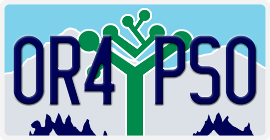 Making the Calls
Between 9 a.m. and 9 p.m. – be mindful of holidays, mealtimes, special events 
Multiple Attempts on Multiple Days at Multiple Times
Vary the times: weekdays, evenings 5:30 – 9:00, and weekends 
Be persistent and creative 
Introducing the Interview 
Giving respondents the information they need to make an informed decision about whether to participate 
Who you are, why you’re calling, how the information will be used
[Speaker Notes: Introduction is a Critical Step  
Tells them that the survey is voluntary; they can refuse to answer any question. 
Assures them the information is important to their school district and the state. 
Assures them that what they say is protected and will be kept private and confidential. 
Who you are 
Explains that their name won’t appear in any report and that their responses will be combined with many other surveys. 
Notifies them that they can have someone help them answer any part or all of the survey.]
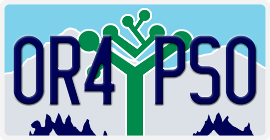 PSO Response from the Field: What strategies do you use when contacting former students?
“It's really important to collect Exit Interview Data so that you have contact information.” 
“Our … Special Education Administrative Assistant …… began making phone calls in June and she and I made a couple of home visits to complete some of the interviews for families we were unable to reach by phone.  When she returned in August, she started working on this again until all interviews had been completed. I believe close relationships and continual contact with families while students are in school increases the likelihood of participation post graduation.” Betsy - Special Education Coordinator
22
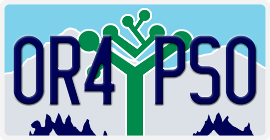 Be Prepared to Respond to Questions
Respondents often have questions before they agree to the answer any survey questions.
Taking the time to answer these questions will facilitate completing interviews
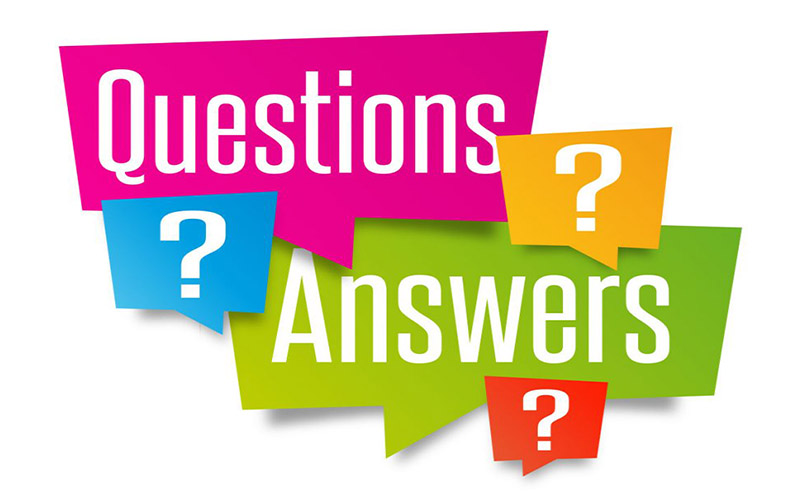 23
[Speaker Notes: Question wording and order are important 
Read the question as written 
Rephrase or explain only to help someone who cannot understand the question as written
Probe – used to clarify respondents’ answer or obtain more information when the answer was incomplete, irrelevant, imprecise/evasive]
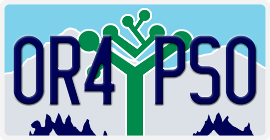 Frequently Asked Questions
What is the purpose of this interview? 
How will these data be used?
How did you get my telephone number? 
How was I chosen for this survey?
Who is sponsoring (paying for) this study?
How long will the interview take?
Is this interview confidential/anonymous?
What if I do not want to answer a question?
Why are you calling me. You can’t call me because … I signed up for the ‘Do Not Call’.
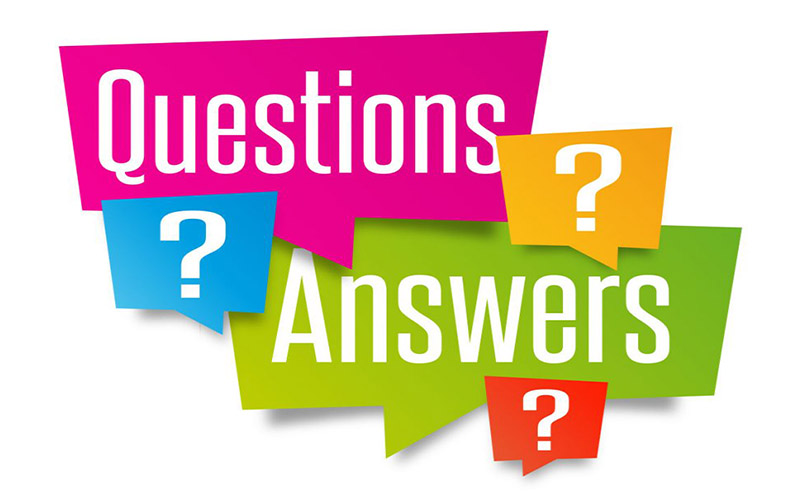 24
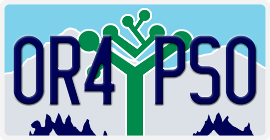 Asking the Interview Questions
Question wording and order are important 
Read the question as written 
Rephrase or explain only to help someone who cannot understand the question as written
Probe – used to clarify respondents’ answer or obtain more information when the answer was incomplete, irrelevant, imprecise/evasive
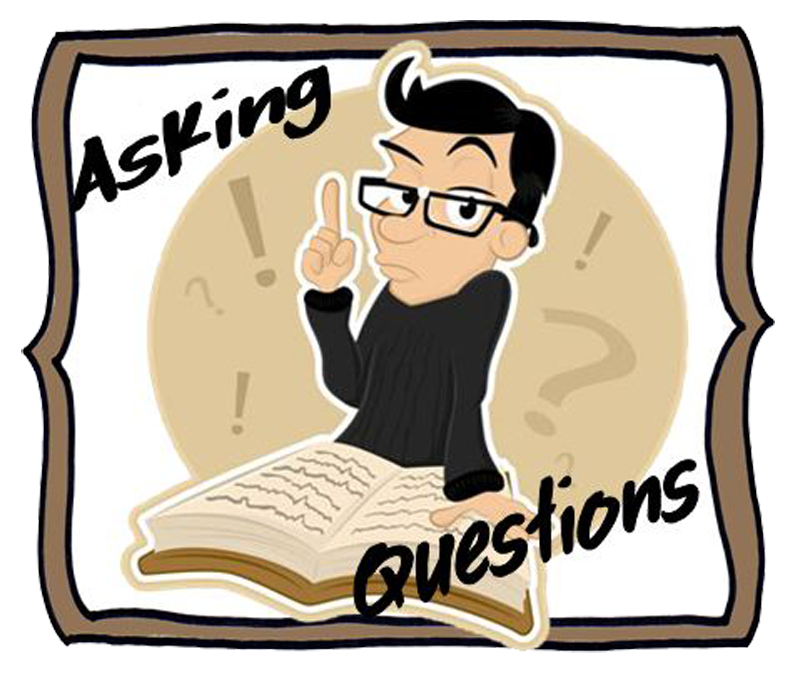 Question Probes
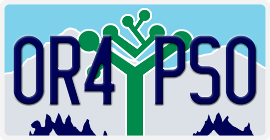 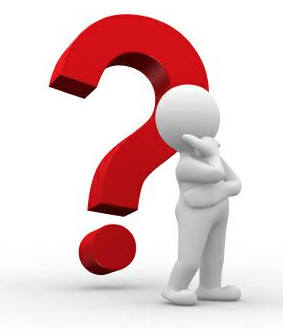 Probes are used to solicit additional information from respondents or clarify an answer
Neutral, not leading, open-ended  
Wait- silence; allow time to process the question and think of the answer 
“Tell me more about that.”
“What do you mean?”
“Tell me about it.”
“Can you be a little more specific?”
“I’m not sure I am entirely clear about what you mean. Could you explain it a little more?”
“Could I read back what I have written to be sure I have understood exactly what you wanted to say?”
“Could I reread the question and the answer I’ve written down just to be sure I have gotten everything you wanted to say?”
“I think I may not have read the question correctly, so may I read it to you again to be sure?”
26
[Speaker Notes: Have you worked for at least 90 days – “well, I work sometimes”. 
Wait
Tell me more about that or what do you mean.]
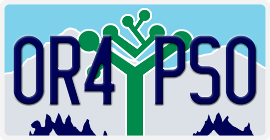 Respondent Sources
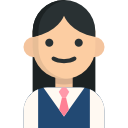 Student – Primary Source


Family – Secondary Source


Other – Tertiary Source
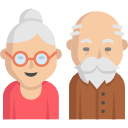 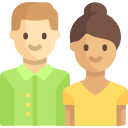 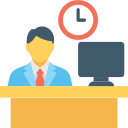 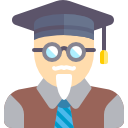 [Speaker Notes: I want to talk about data sources.
Student is of course your primary source.
Family is a secondary source. These can be Parents, Grandparents, Siblings, Guardians. Be cautious of Aunts, Uncles, Cousins, Foster-Parents, etc.
Anyone else is a tertiary source. These can be friends, co-workers, Aunts, Uncles, Cousins, Foster-Parents, program participants, service providers. Be cautious of using former/current employers or former/current educators as these people may have a vested interest in the outcome of the survey.
For example:
No employer will tell you that their employees are making less than minimum wage.]
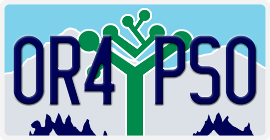 Pre-Notify
Discuss the interview with students while they are in school
Share what district has learned from past students
Include PSO information with other information (e.g., graduation information)
Have students identify who should call them during last IEP meeting (teacher, coach, etc.)
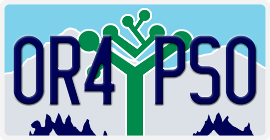 Maintain Contact
Know who in the family is still in school – siblings, cousins, etc. 
Leave call back number on messages so youth know it’s you
Use PSO logo on all materials, reminders, etc.
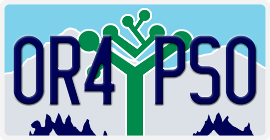 Asking the Questions
Use questionnaire carefully, but informally
Ask questions exactly as written
Follow the order given
Ask every (required) question
Don't finish sentences
[Speaker Notes: Use questionnaire carefully, but informally
Ask questions exactly as written
Follow the order given
Ask every (required) question
Don't finish sentences]
Show Interest When Conducting the Survey
Be enthusiastic and interested in the answers
Convey a non-judgmental tone
[Speaker Notes: Be enthusiastic and interested in the answers
Convey a non-judgmental tone]
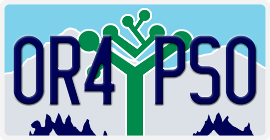 Giving Feedback to Respondents
Give comments to convey understanding and encourage respondents to continue to participate 
Your goal: Completed Interview ….that’s voluntary, confidential, & accurate 
Provide neutral feedback
“Thank you.”
“Alright, we have just a few more questions.”
Avoid adding quality statements; they may encourage socially appropriate responses 
“Great!” 
“Good for you.”
 Never be critical or disappointed the answers 
“Oh, that’s too bad.”
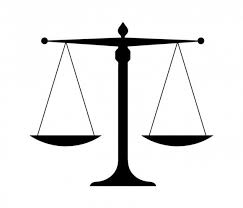 32
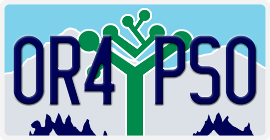 Provide Incentives
Remind students that information will be shared to help other students and improve school services.
Modest, $5.00 monetary incentive to “hardest” of the hard-to-find youth
[Speaker Notes: Remind students that information will be shared to help other students and improve school services.
Modest, $5.00 monetary incentive to “hardest” of the hard to find youth]
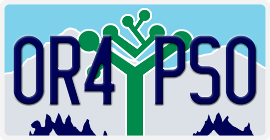 Data Collection 2024
Two State Targets:
Attempt to contact: 100% of students on the student list
Completed interview: 85% of students on the student list
PSO 2.0 App automatically records each attempt electronically
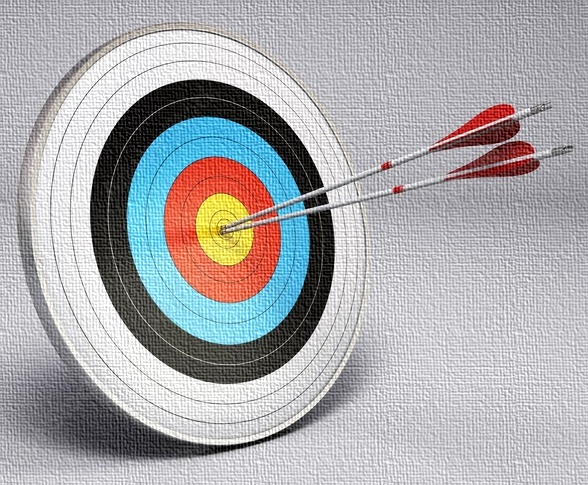 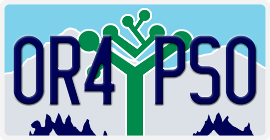 PSO Response from the Field: Why do you think PSOs are important?
“PSO data are extremely important to our local Special Education PLC (Professional Learning Community) because it provides us with feedback regarding how well we have prepared our students for life after high school.” 
“It's especially helpful to hear from the students who have received Transition Services, as they can really shed some light on how we're doing……”
“Sometimes we hear that students are having a hard time while at PCC, or a 4-year college, and we are able to remind them that they may have the option of receiving accommodations at their Institution.”
35
[Speaker Notes: Joyce]
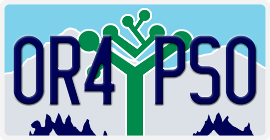 PSO Response from the Field: How do you and your district use the data to improve services?
“Over the past few years, our data have shown low enrollment in post-secondary education and training. Our SPED PLC made a commitment to supporting students with accessing our career center, applying for FAFSA, engaging in more college trips, and connecting with programs such as TRIO and Aspire in hopes that we will see more students enrolled in Post-secondary education and training.”
“The student and parent comments let us know what has affected them the most - what we did well, and where we need to improve. Sometimes the comments are surprising - things that we had never considered would be important to parents or students come up when they have the opportunity to say whatever is on their mind…”
36
[Speaker Notes: Joyce ?s]
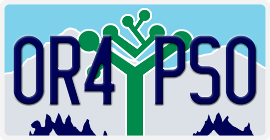 https://transitionoregon.org/
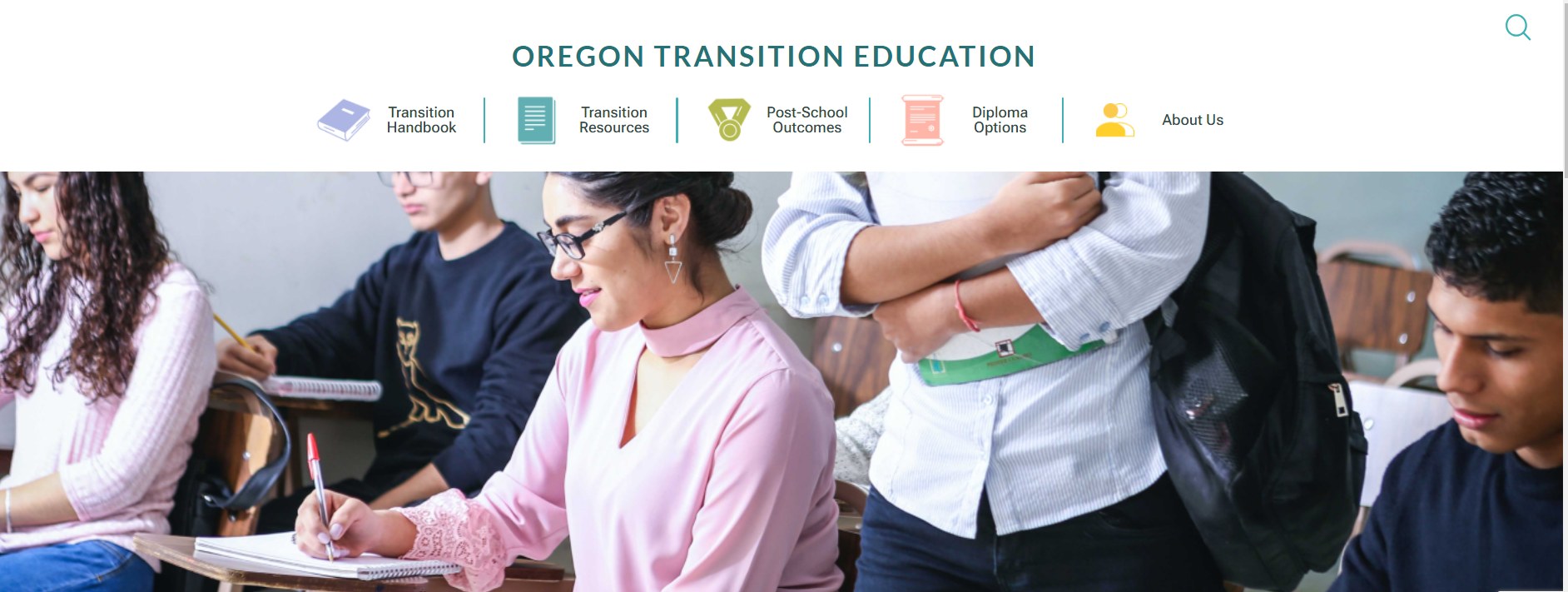 Save the Dates: 2024 Trainings
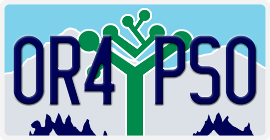 As interviewers, what you do is important!
39
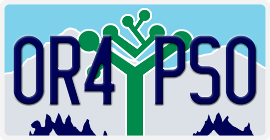 Contact Us
Shava Feinstein, ODE, IDEA Programs 
Shava.Feinstein@ode.oregon.gov 
Charlotte Alverson, University of Oregon, ODE PSO Project
 calverso@uoregon.edu